Heat Exchanger Theory and Design
Group 5
Maha El-Deeb
Khashayar Moez
William Read
Michael Teklu
Typical uses for heat exchangers
Heat a fluid before a process unit such as a reactor or a distillation column
Remove heat from a process to keep the temperature at a desirable level
Heat Transfer Theory
Overall Heat Transfer Coefficient
Dependent on type of heat exchanger
Varies with types of fluids used
Fouling Factors
Most working fluids will foul exchanger surface
Results in lower thermal conductivity and heat overall transfer coeffiecient
Exchangers need to be oversized to compensate for proformace reduction
[Speaker Notes: They are usually quoted as heat transfer resistance rather than coefficients. 
They should not be mistaken for safety factor ( common design mistake). 
Must consider operation time between cleaning, and the size of the heat exchanger when deciding on a heat exchanger. 
If exchangers are operating in series, then schedule it so that one is online while the other is undergoing cleaning.]
Types of Heat Exchangers
Shell and Tube
Jacketed vessel
Double Pipe
Finned Tubes
Gasketed Plate
[Speaker Notes: Shell and tube: Used in high pressure applications and temps ( 30 bar and  250C and up)
Jacketed vessel: uniform heat distribution and high heat transfer efficiency. 
Double pipe: highest overall heat transfer coefficient and the ability to achieve true counter flow. 
Finned tubes are used when the heat transfer coefficient on the outside of the tubes is appreciably lower than that on the inside ( gas to liquid )
Casketed Plate:  Large surface area. Easy to dissemble and clean, Compact design, cannot withstand high temp or pressure.]
Flow Configuration
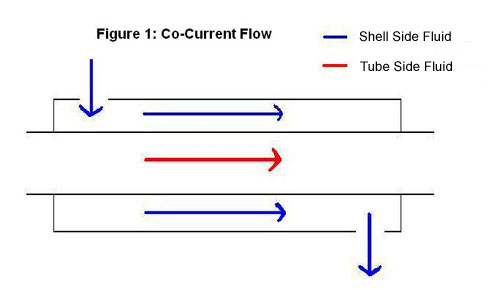 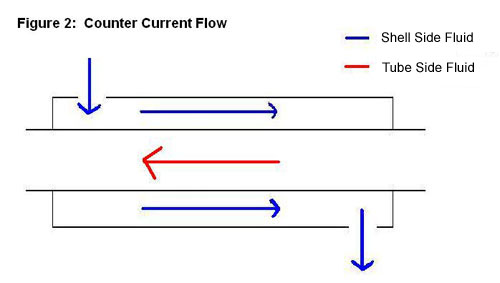 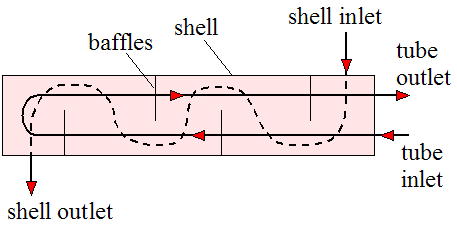 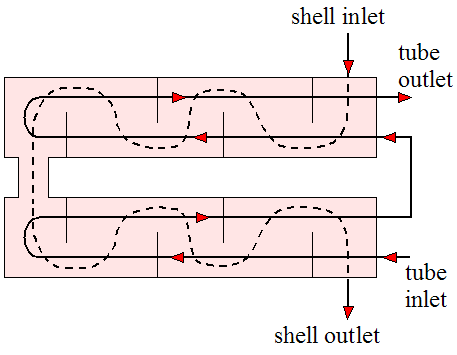 [Speaker Notes: Most shell-and-tube heat exchangers are either 1, 2, or 4 pass designs on the tube side. This refers to the number of times the fluid in the tubes passes through the fluid in the shell. In a single pass heat exchanger, the fluid goes in one end of each tube and out the other]
Fluid Allocation
A good guideline to fluid allocation for no phase change
[Speaker Notes: Corrosion and fouling for cleaning purposes / hot temp in tube to reduce shell temperature / viscosity for turbulent flow … if you cannot acchieve turb flow place in tube to predict individual coef easier/ flow ra]
Heat Exchanger Sizing
Define the duty: heat transfer rates, temperature, and fluid flow rates
Determine fluid physical property data: viscosity, density, heat capacity
pick type of exchanger
Guess an initial value for the overall heat transfer coefficient U
Calculate log-mean temperature difference
Calculate the required area
Heat exchanger sizing (Cont’d)
Calculate individual coefficients (depends on type of heat exchanger)
Compare overall heat transfer coefficient to initial guess
Reiterate above steps to optimize heat exchanger i.e. lowest area
Pinch Analysis and HEN
Optimization of a heat 
transfer system
Helps bridge the gap 
	between capital cost and 
	utilities cost
Very helpful in estimating 
	optimal HX requirements 
	and obtain an overall view
	of the entire utility system
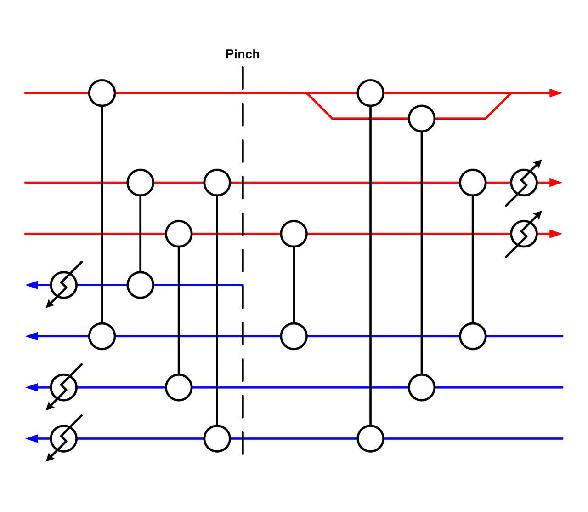 http://0.static.wix.com/media/3a5bb2e38090db68bfb7134fc250f425.wix_mp_512
Pinch Analysis (continued…)
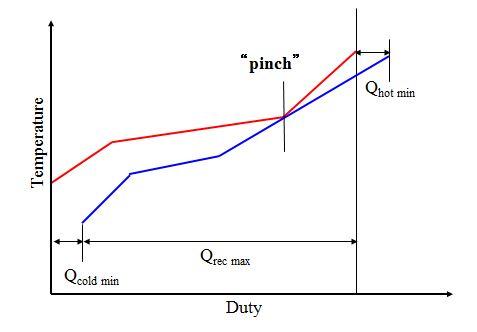 The pinch is determined from the composite curves of the process data
From the composite curves, the losest point of approach of the two curves is the pinch point
This point is where the process is most constrained, and can thus be treated as two separate problems
2012, G.P. Towler / UOP. Chemical Engineering Design, Principle, Practice, and Economics.
Pinch Analysis (continued...)
The area above the pinch can be considered a heat sink with heat flowing in from hot utility but no heat leaving out
In the area below the pinch, heat flows out of the region to the cold utility 
When heat is transferred across the pinch, it leads to both hot and cold utilities that is greater than the minimum values
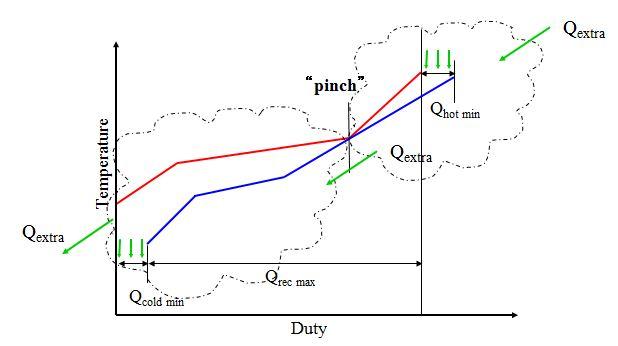 2012, G.P. Towler / UOP. Chemical Engineering Design, Principle, Practice, and Economics.
Maximize the heat recovery
Divide the problem at the pinch and design away from it
Above pinch match streams adjacent to the pinch that meet the restriction CPh ≤ CPc
Below pinch match streams adjacent to the pinch that meet the restriction CPh ≥ CPc
If matched streams do not meet restriction, split streams
Maximize heat exchanger loads
Supply external heating only above and cooling only below